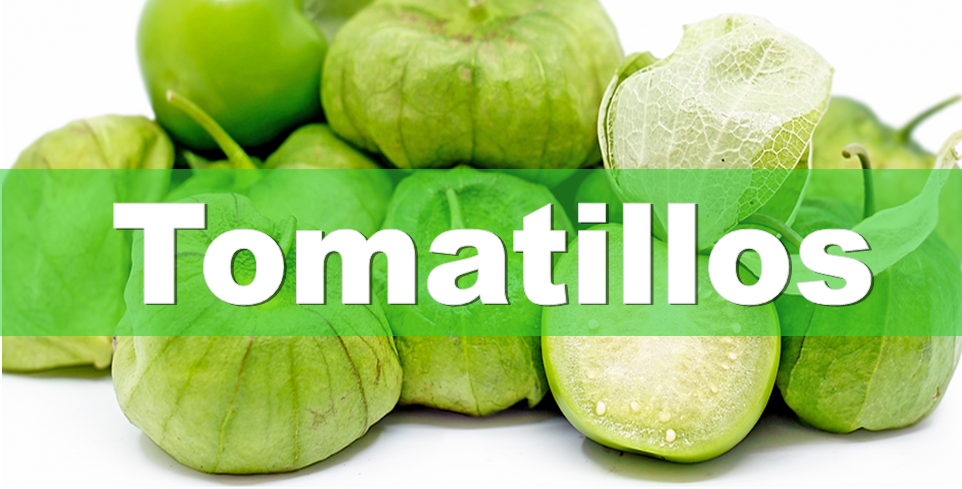 Also known as husk tomatoes, tomatillos are a food staple 
in Mexican cultures. They have a light husk that falls away when ripe, 
and they remail bright green and firm.
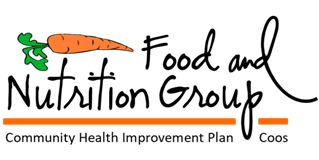 For more information, visit these websites: 
www.advancedhealth.com/healthy-bytes-initiative
https://extension.oregonstate.edu/coos/healthy-families-communities
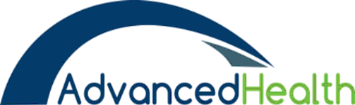 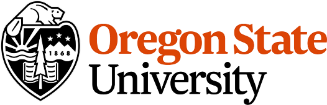 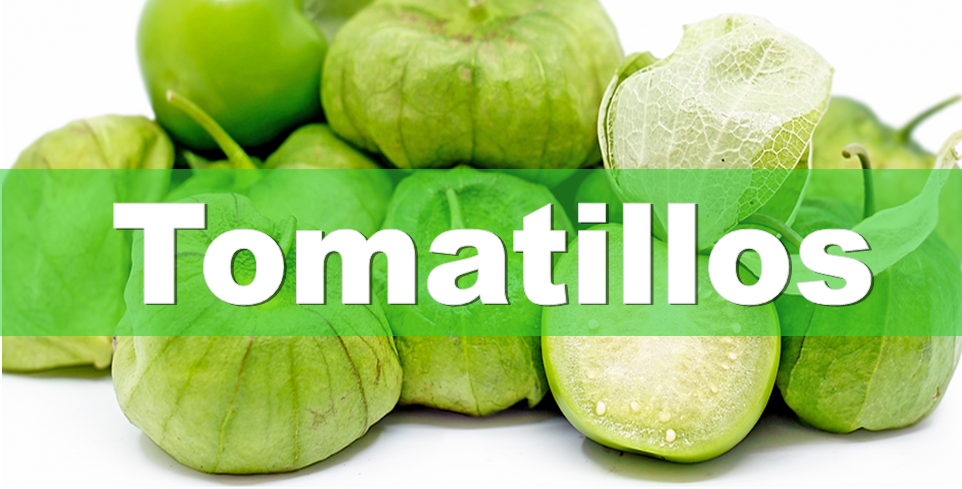 1/2 cup raw tomatillos provides:

32 Calories 
<1 gm protein
1 gm fat
No cholesterol
1 gm fiber
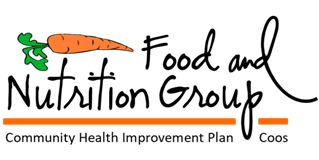 For more information, visit these websites: 
www.advancedhealth.com/healthy-bytes-initiative
https://extension.oregonstate.edu/coos/healthy-families-communities
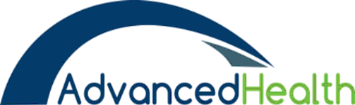 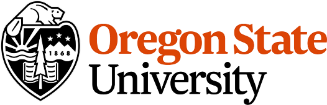 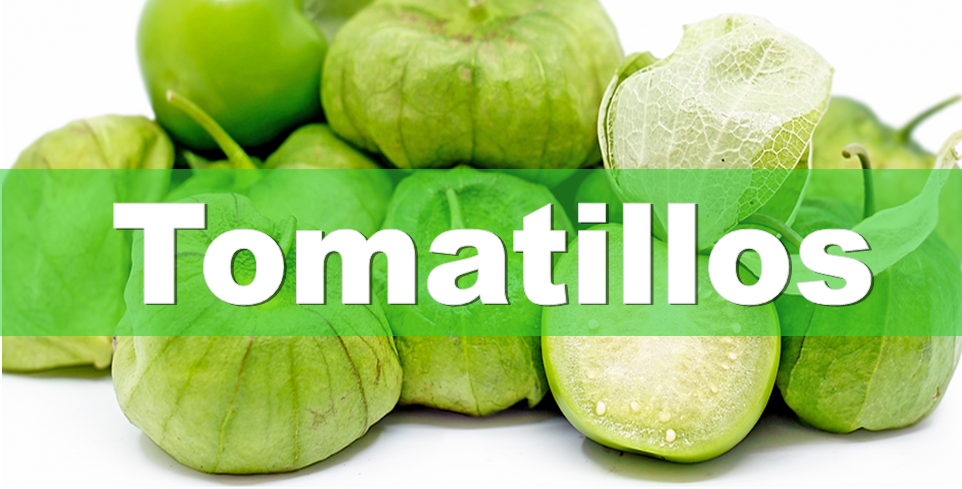 Tomatillos provide antioxidants vitamin C and beta-carotene 
to boost immunity and reduce risk of cancer. 
Lutein and zeaxanthin help to maintain eye health.
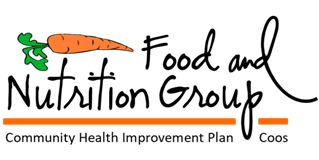 For more information, visit these websites: 
www.advancedhealth.com/healthy-bytes-initiative
https://extension.oregonstate.edu/coos/healthy-families-communities
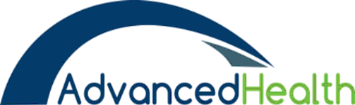 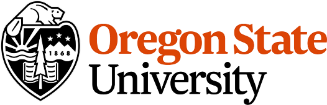 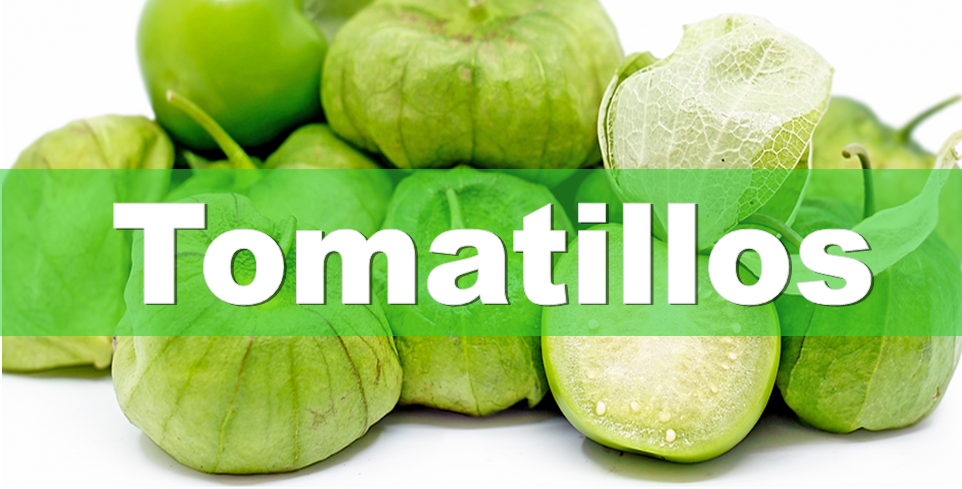 Tomatillos contain B vitamins Folate and B6 for metabolism,
and vitamin K for healthy blood clotting.
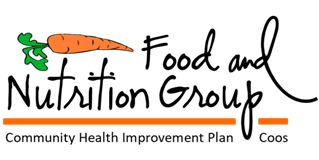 For more information, visit these websites: 
www.advancedhealth.com/healthy-bytes-initiative
https://extension.oregonstate.edu/coos/healthy-families-communities
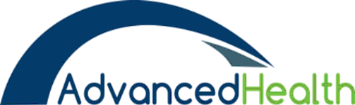 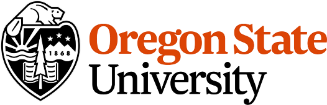 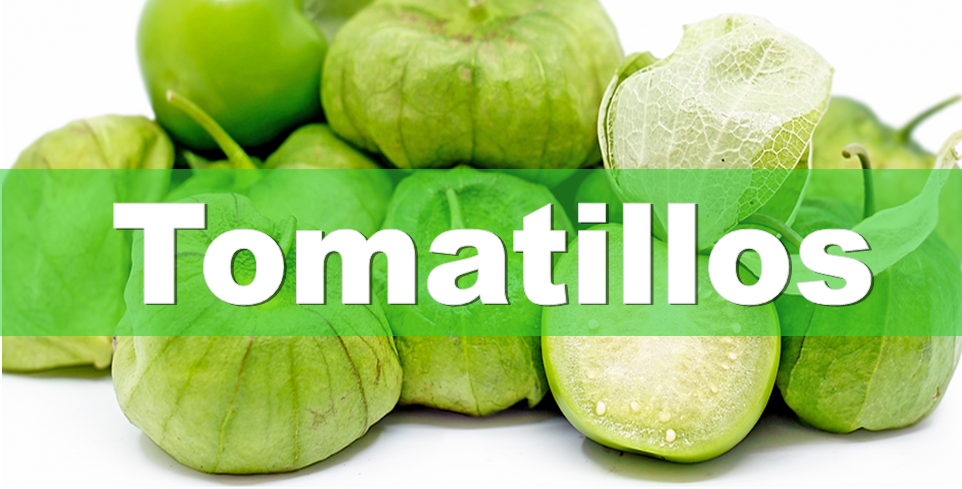 Anti-tumor compounds called withanolides are known to be 
toxic to cancer cells. Withanolides have also been used in the 
treatment of inflammation, diabetes and Alzheimer’s.
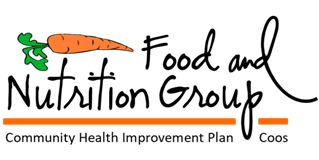 For more information, visit these websites: 
www.advancedhealth.com/healthy-bytes-initiative
https://extension.oregonstate.edu/coos/healthy-families-communities
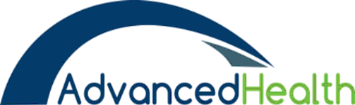 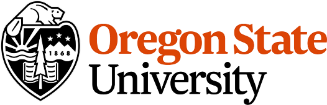 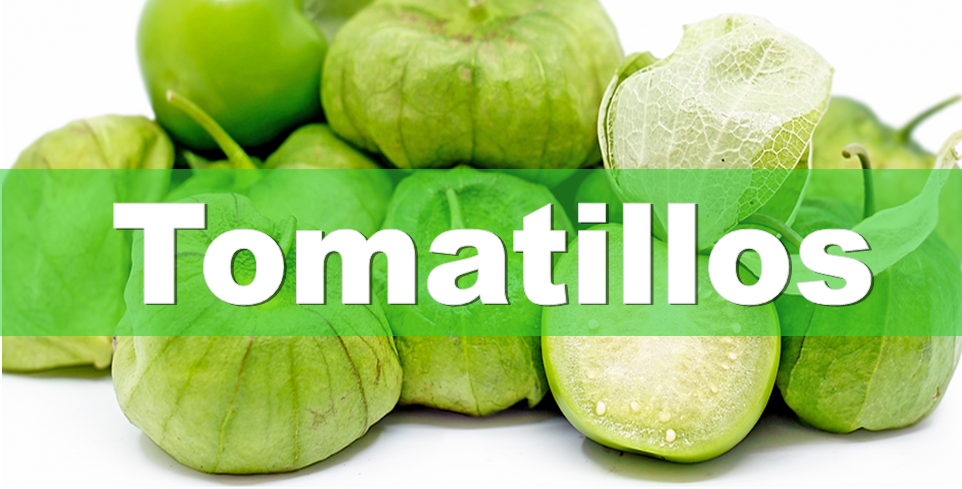 Minerals in tomatillos include potassium, magnesium, phosphorus 
and calcium for healthy blood pressure and bones.
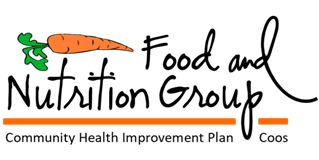 For more information, visit these websites: 
www.advancedhealth.com/healthy-bytes-initiative
https://extension.oregonstate.edu/coos/healthy-families-communities
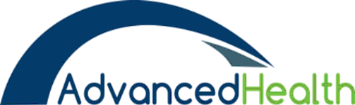 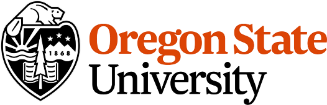 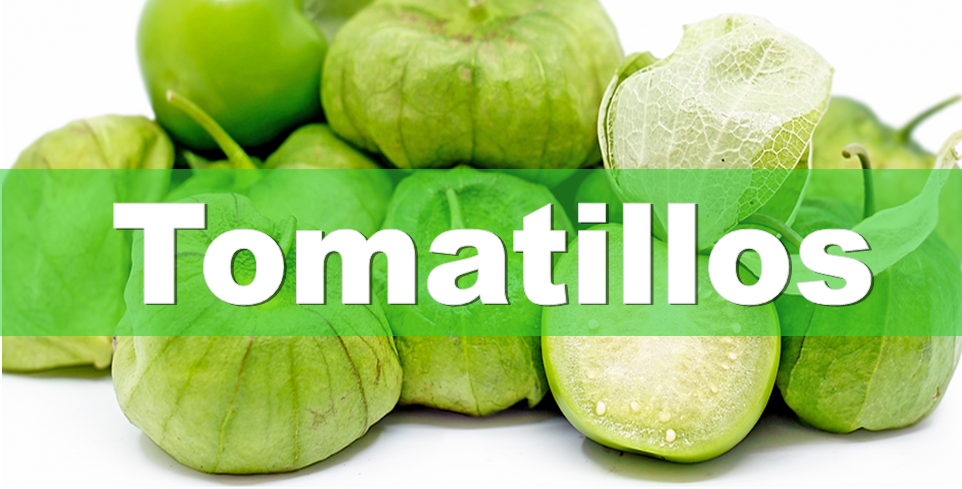 Although tomatillos may look like tomatoes, 
they have a distinct citrus flavor and firm texture.
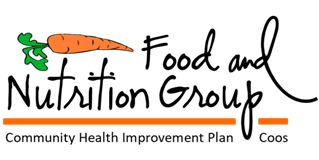 For more information, visit these websites: 
www.advancedhealth.com/healthy-bytes-initiative
https://extension.oregonstate.edu/coos/healthy-families-communities
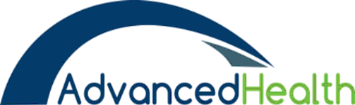 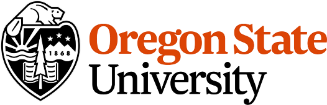 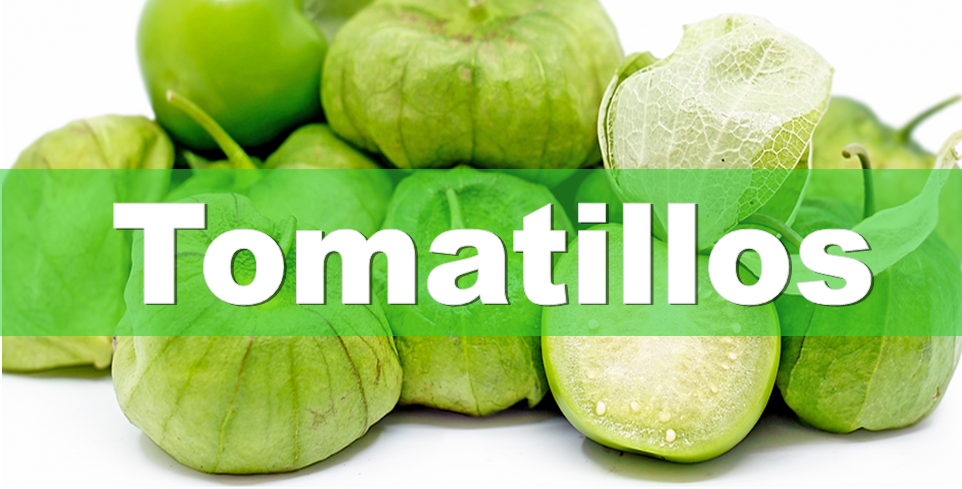 Remove husk and wash before using. 
Toss in soups or stews, in salads or salsas, or sliced on sandwiches.
Tomatillos can also be used to make jams and jellies.
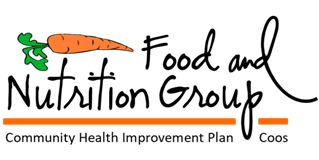 For more information, visit these websites: 
www.advancedhealth.com/healthy-bytes-initiative
https://extension.oregonstate.edu/coos/healthy-families-communities
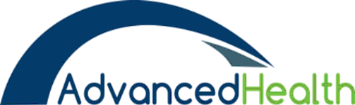 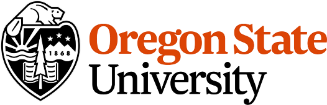 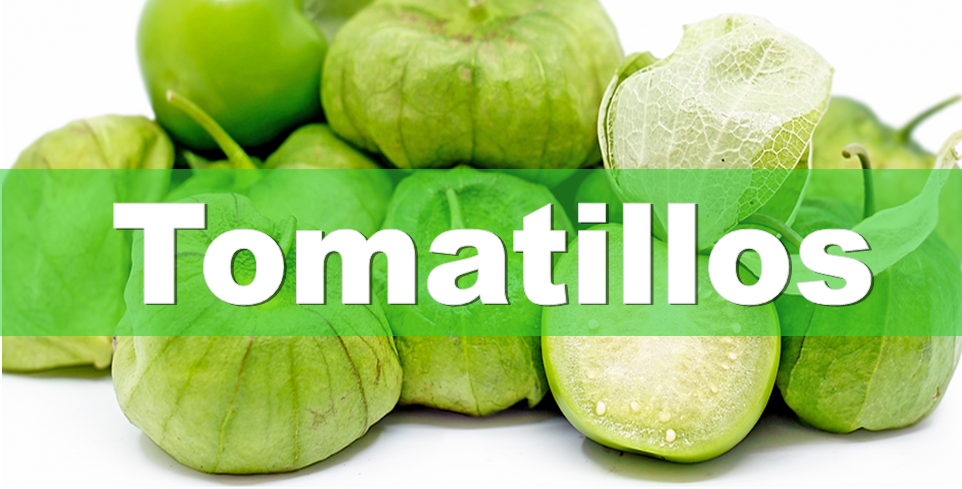 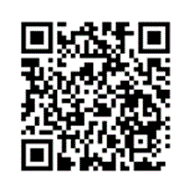 For recipes, visit any of these 3 websites
www.advancedhealth.com/healthy-bytes-initiative 
www.coosheadfood.coop/join-us 
https://extension.oregonstate.edu/coos/healthy-families-communities
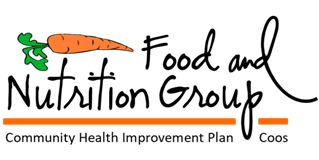 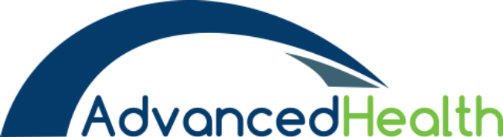 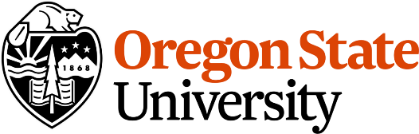